Today, let’s forget about all that depressing stuff regarding human trafficking and the parts of speech.  Let’s move on to a discussion topic that you’re sure to be more interested in…
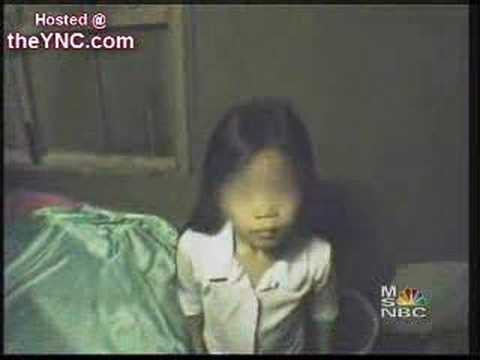 YOU!
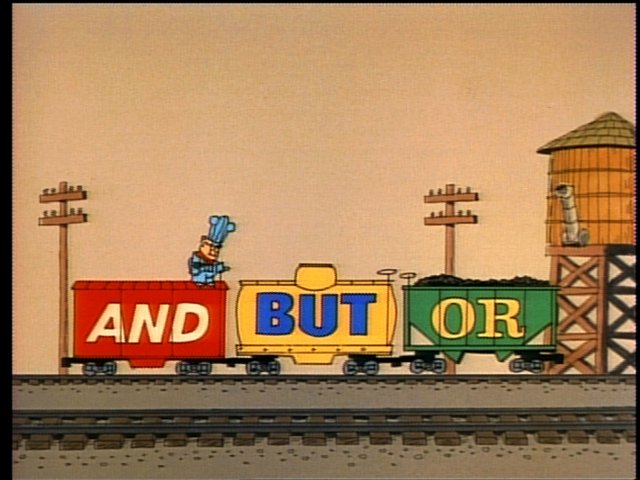 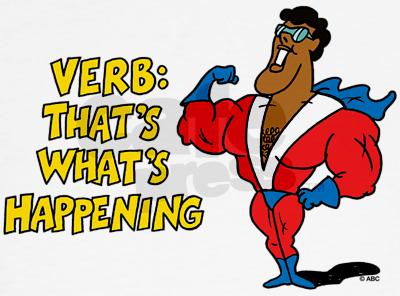 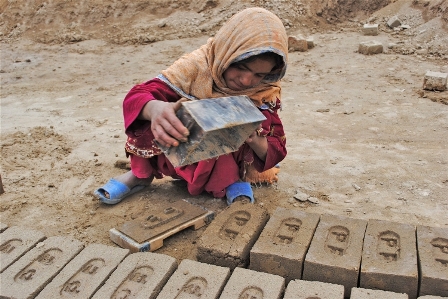 Your BIG Life…
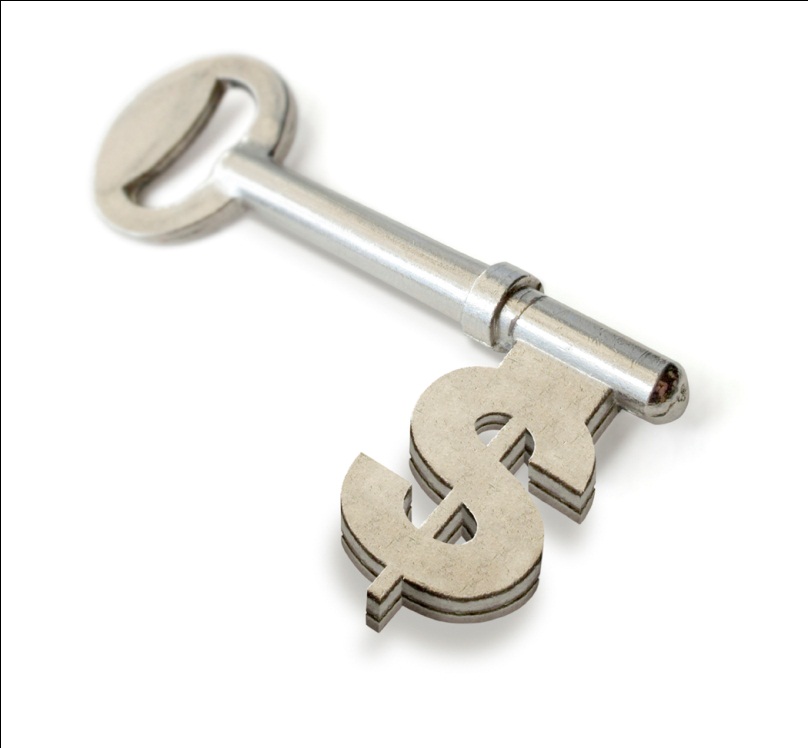 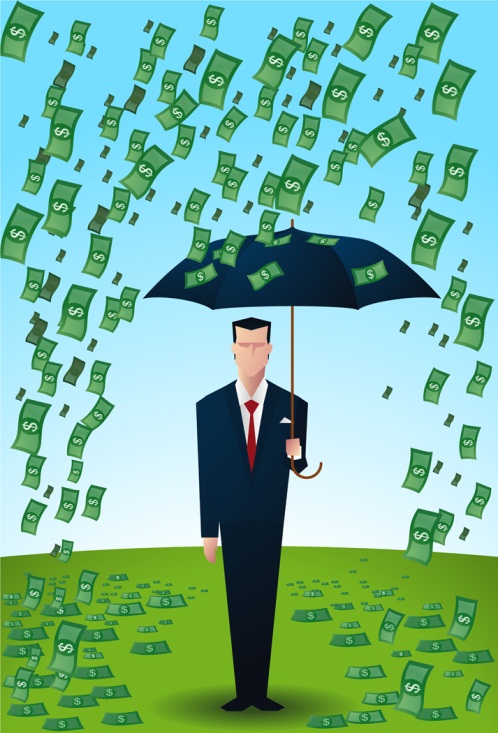 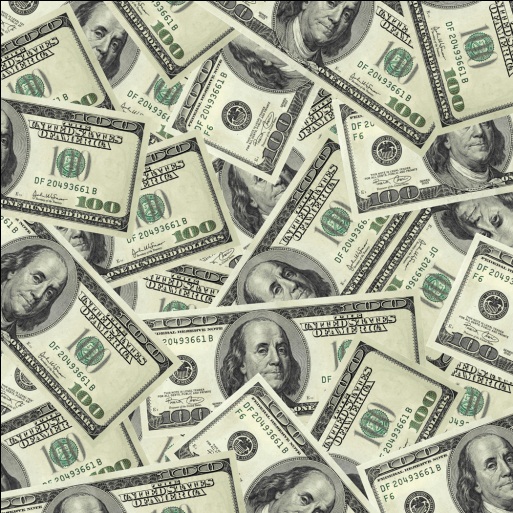 Let’s take a look at your successful life as an adult.  You’ll need a clean sheet of paper and pen/pencil to complete this assignment:
Your Job:
I don’t know what you’ll actually be doing one day.  Hopefully it will be with some sort of post-high school certificate/diploma hanging on the wall.  Let’s not worry about job titles at this point because we won’t all be doing the same thing and it’s too much trouble to cover a lot of bases.  So, for the sake of an assignment, let’s assume that all of you will be making $50,000 at the age of 27.  That’s in 10 years, btw, for most of you…
Now, let’s start working with some of that cash you got stacked in the bank…
From that $50,000 salary, how much do you actually think you will have to pay in federal and state taxes?  
How much will you be paying for a nice but noting flashy, basic house in BG? 
	     * Figure out how much your monthly payment will be, assuming you buy the       	house on a 30 year mortgage.  Write that number down, then cross out the 	price of the house you wrote on your paper.
3.  Now, let’s go car shopping.  Some of you won’t be getting a brand new car at this point in life, but many of you will choose to.  Let’s all agree on a nice but not expensive new car to buy.
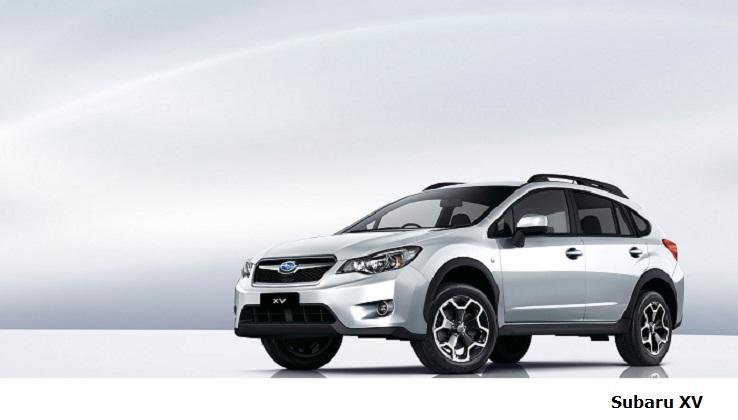 * OK—a basic, non-turbo Subaru.  Good choice.    With your old car as trade-in, let’s say you get this for $20,000.  What’s the monthly payment going to be?
SAMPLE   MORTGAGE   PAYMENT
…if you needed some help getting that figure right…
…if you needed some help getting that figure right…
Now let’s get back to your big life…
4.Now, you’ll have to pay auto insurance on your new Subie if you plan on driving it.  How much will that cost a month for full coverage?
5. And, how about gas money?  How much do you think you need to figure on spending a month on gasoline.
6. Now, while we’re talking energy bills, how much do you need to plan on spending a month on the electric bill for your house?
7. And, while you’re at it, the water bill for your house.
8. Got a TV in your house?  Unless you plan on being weird like Mr. Tucker, how much will a cable bill run you?
9. And, when nothing good is on TV, let’s average in a bill for the internet.
10. Since you’re paying the electric bill to keep that fridge running, let’s stuff some Eggo waffles in there.  How much do you think you’ll be spending a month on groceries?
11. And, all that stuff you toss in the garbage can will eventually need taken to the curb.  What’s it cost a month for garbage pickup?
12. If you want to talk with your peeps, what do you need to plan on paying for a cell phone bill every month?
13. And, if your cronies actually ask you to go out and do something fun, how much do you think you want to spend on entertainment/activities/restaurants a month?
14. Are you going to put anything back for retirement and/or savings each month?
15. Can we think of anything we missed that should be listed?
Now, on a scrap sheet of paper or on a calculator/phone, add up ALL of the expenses we listed from #2-15.  Write that number down and draw a box around it.
Now, for number one, you estimated what you’d pay a year in taxes that would be deducted from our paychecks.  For a single person making $50k a year, 17.5% is about what you’d figure to have deducted in federal taxes.  Subtracted from our $50k salary, that gives us a net income of $41,250.  (Keep in mind, we’re not even calculating local and state taxes yet.)
Other income taxes will depend on the state in which you are living, as well as your specific county and city rates.  An extra $3,000 off your gross salary would be pretty accurate, but to keep the math easy, let’s just take out $2,250 for the year in state and local income taxes.  That leaves all of us with a grand total of $39,000 as a take-home salary for the year.
So now…divide that $39,000 by twelve and you end up with a monthly take-home income of $3,250.
Write this number on top of the box you drew just a minute ago.  Then, subtract the number inside the box from this 3,250, write the new number down, and then circle it.
http://www.ehow.com/info_8421893_average-effective-tax-rate-income.html